Presentación de fonética
9.1
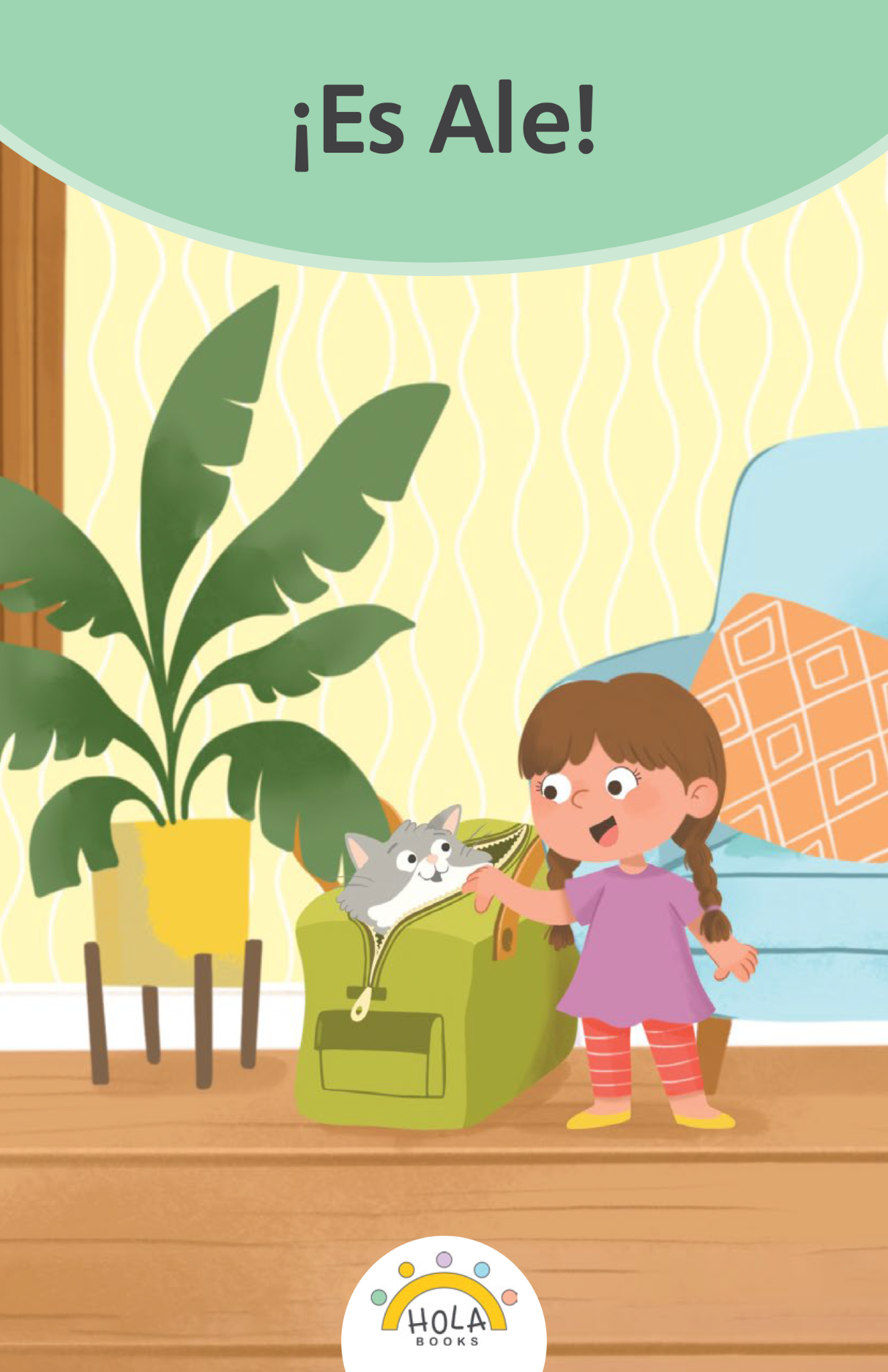 Día 1
[Speaker Notes: Diga: ¡Hola, lectores! Ahora vamos a practicar lo que hemos aprendido sobre los sonidos y cómo los unimos para formar sílabas y luego palabras. ¿Listos?]
1. Conciencia fonémica
[Speaker Notes: Avance a la siguiente diapositiva.]
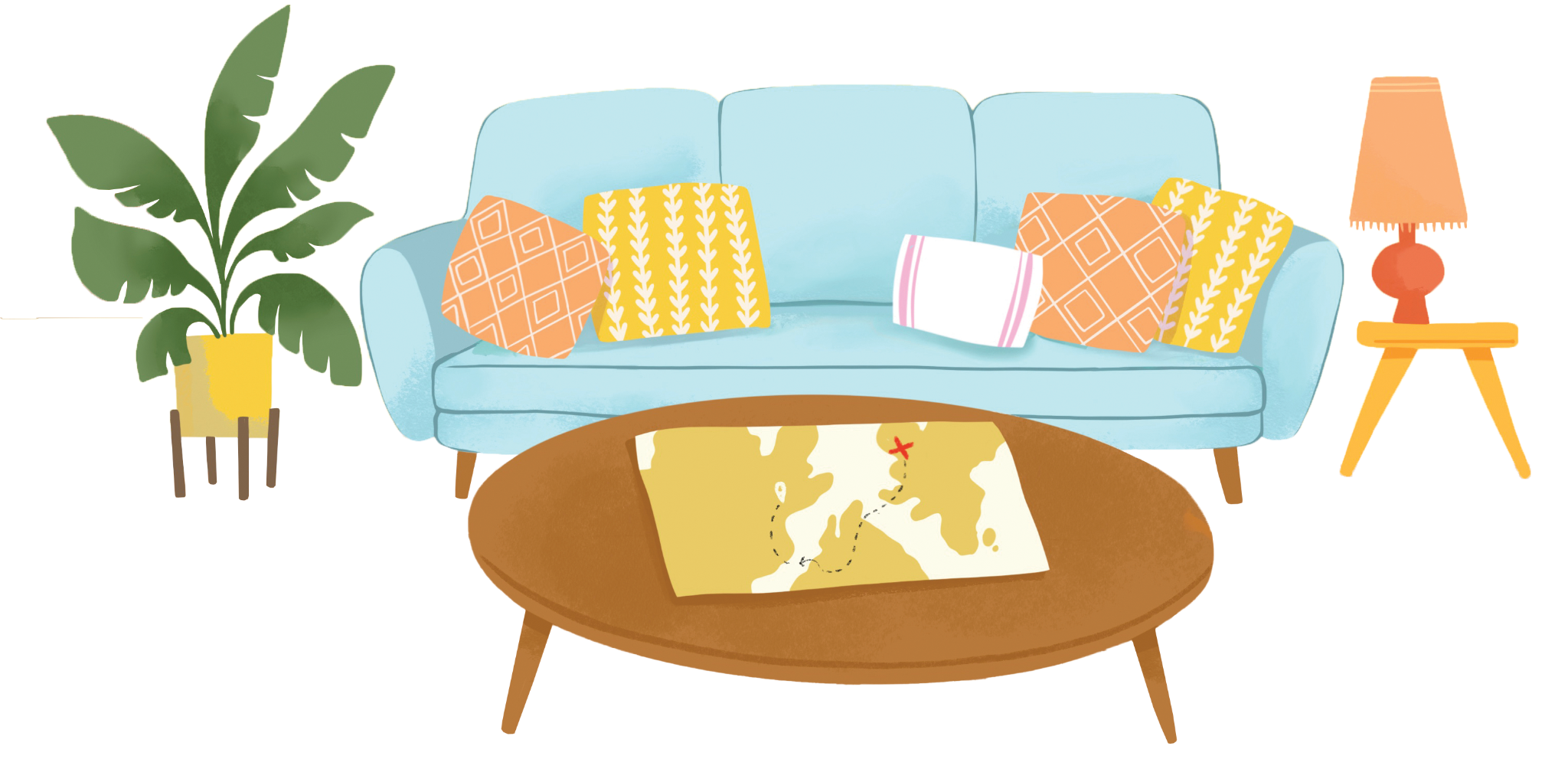 [Speaker Notes: A. Combinar sílabas en palabras
Diga: Vamos a combinar sílabas para formar palabras. 
Modele: Por ejemplo: /sa/, /la/, sala.
Pregunte: ¿Qué palabra formamos con /sa/, /la/? (/sa/, /la/, sala)
Avance a la siguiente diapositiva. 

B. Segmentar palabras en sílabas
Diga: Ahora vamos a separar palabras en sílabas.
Modele: Por ejemplo: sala, /sa/, /la/.
Pregunte: ¿Qué sílabas escuchamos en sala? (sala, /sa/, /la/)
Avance a la siguiente diapositiva. 

C. Combinar fonemas en una palabra
Diga: Ahora vamos a combinar fonemas para formar palabras.
Modele: Por ejemplo: /s/, /a/, /l/, /a/, sala.
Pregunte: ¿Qué palabra formamos con /s/, /a/, /l/, /a/? (/s/, /a/, /l/, /a/, sala)
Avance a la siguiente diapositiva. 

D. Segmentar fonemas en una palabra
Diga: Ahora vamos a separar palabras en fonemas.
Modele: Por ejemplo: sala, /s/, /a/, /l/, /a/, sala. Ahora todos juntos: sala, /s/, /a/, /l/, /a/, sala.
Avance a la siguiente diapositiva.]
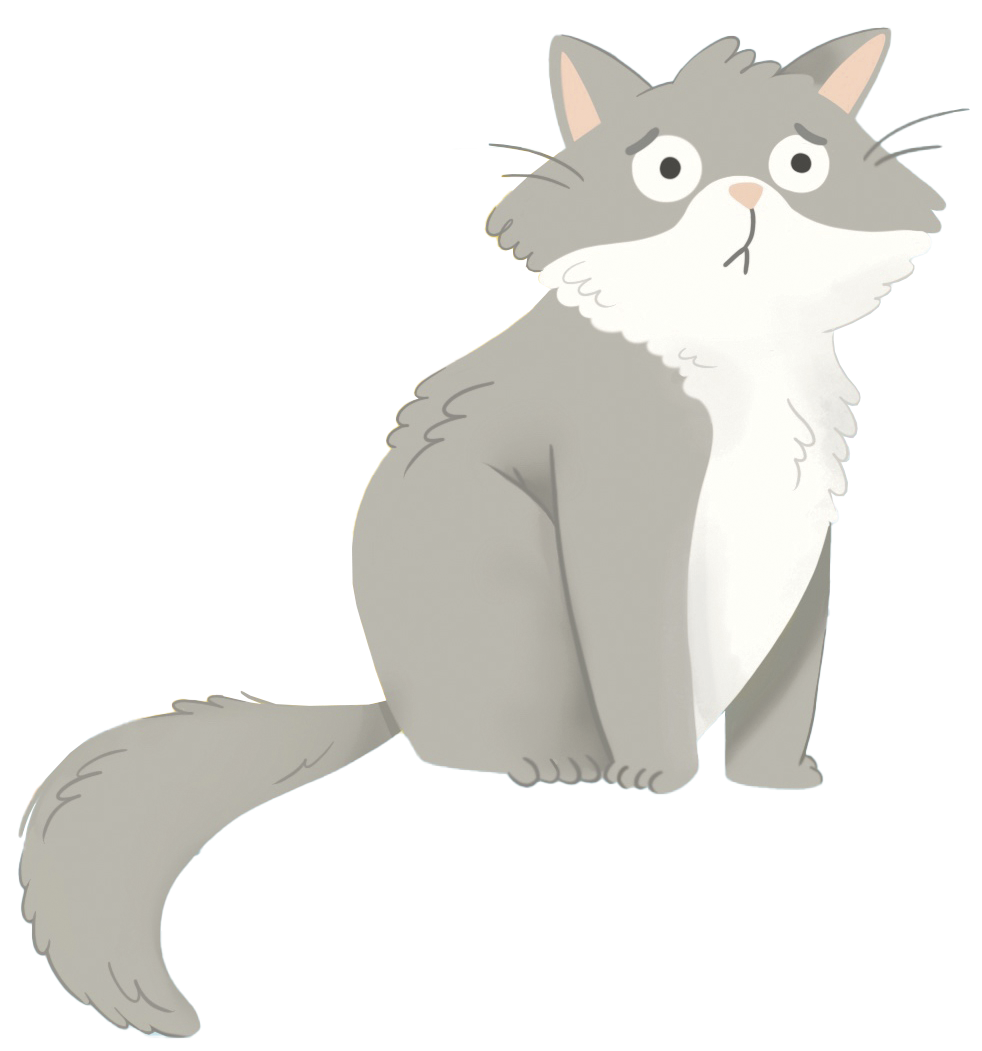 [Speaker Notes: A. Combinar sílabas en palabras
Pregunte: ¿Qué palabra formamos con /te/, /me/? (/te/, /me/, teme)
Avance a la siguiente diapositiva. 

B. Segmentar palabras en sílabas
Pregunte: ¿Qué sílabas escuchamos en teme? (teme, /te/, /me/)
Avance a la siguiente diapositiva. 

C. Combinar fonemas en una palabra
Pregunte: ¿Qué palabra formamos con /t/, /e/, /m/, /e/? (/t/, /e/, /m/, /e/, teme)
Avance a la siguiente diapositiva. 

D. Segmentar fonemas en una palabra
Diga: Ahora vamos a separar en fonemas la palabra teme, (teme, /t/, /e/, /m/, /e/)
Avance a la siguiente diapositiva.]
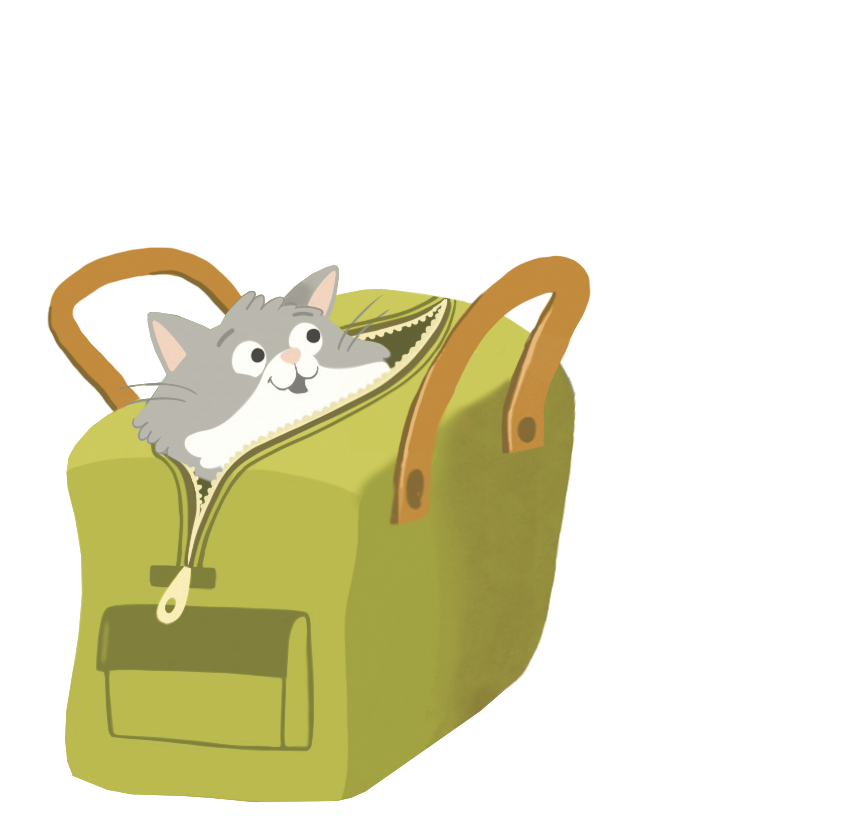 [Speaker Notes: A. Combinar sílabas en palabras
Pregunte: ¿Qué palabra formamos con /me/, /te/? (/me/, /te/, mete)
Avance a la siguiente diapositiva. 

B. Segmentar palabras en sílabas
Pregunte: ¿Qué sílabas escuchamos en mete? (mete, /me/, /te/)
Avance a la siguiente diapositiva. 

C. Combinar fonemas en una palabra
Pregunte: ¿Qué palabra formamos con /m/, /e/, /t/, /e/? (/m/, /e/, /t/, /e/, mete)
Avance a la siguiente diapositiva. 

D. Segmentar fonemas en una palabra
Diga: Ahora vamos a separar en fonemas la palabra mete, (mete, /m/, /e/, /t/, /e/)
Avance a la siguiente diapositiva.]
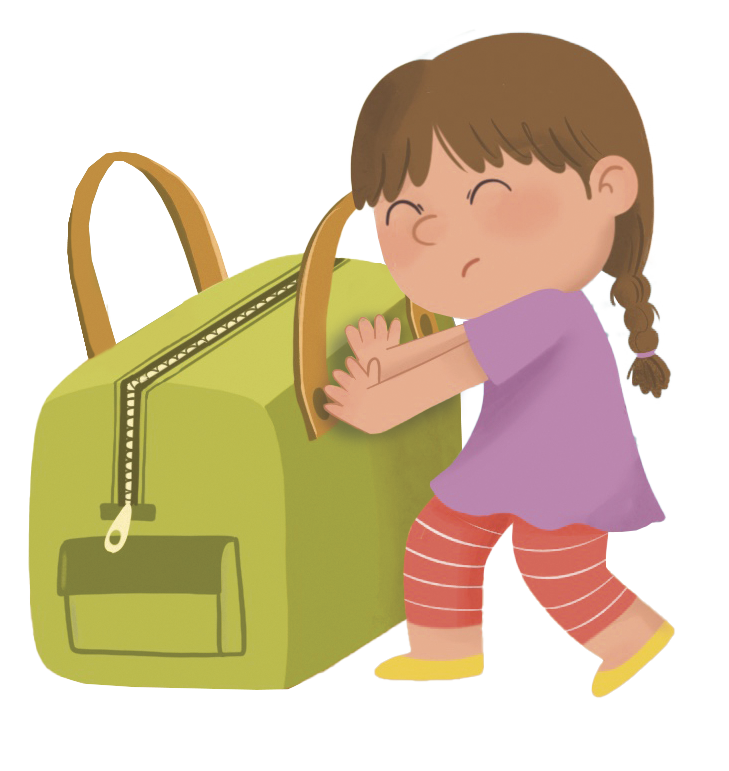 [Speaker Notes: A. Combinar sílabas en palabras
Pregunte: ¿Qué palabra formamos con /pe/, /sa/? (/pe/, /sa/, pesa)
Avance a la siguiente diapositiva. 

B. Segmentar palabras en sílabas
Pregunte: ¿Qué sílabas escuchamos en pesa? (pesa, /pe/, /sa/)
Avance a la siguiente diapositiva. 

C. Combinar fonemas en una palabra
Pregunte: ¿Qué palabra formamos con /p/, /e/, /s/, /a/? (/p/, /e/, /s/, /a/, pesa)
Avance a la siguiente diapositiva. 

D. Segmentar fonemas en una palabra
Diga: Ahora vamos a separar en fonemas la palabra pesa, (pesa, /p/, /e/, /s/, /a/)
Avance a la siguiente diapositiva.]
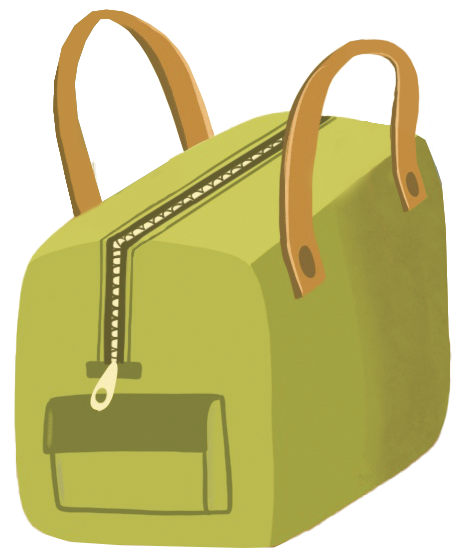 [Speaker Notes: A. Combinar sílabas en palabras
Pregunte: ¿Qué palabra formamos con /ma/, /le/, /ta/? (/ma/, /le/, /ta/, maleta)
Avance a la siguiente diapositiva. 

B. Segmentar palabras en sílabas
Pregunte: ¿Qué sílabas escuchamos en maleta? (maleta, /ma/, /le/, /ta/)
Avance a la siguiente diapositiva. 

C. Combinar fonemas en una palabra
Pregunte: ¿Qué palabra formamos con /m/, /a/, /l/, /e/, /t/, /a/? (/m/, /a/, /l/, /e/, /t/, /a/, maleta)
Avance a la siguiente diapositiva. 

D. Segmentar fonemas en una palabra
Diga: Ahora vamos a separar en fonemas la palabra maleta, (maleta, /m/, /a/, /l/, /e/, /t/, /a/)
Avance a la siguiente diapositiva.]
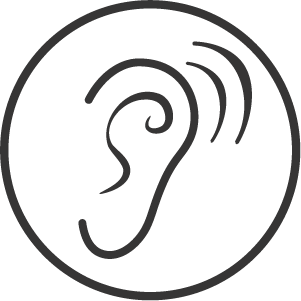 2. Sonidos
[Speaker Notes: Diga: Voy a mostrar una letra a la vez y ustedes van a decir el sonido de la letra juntos.
Muestre a los estudiantes las diapositivas 10-20 una a la vez y diga lentamente y claramente cada sonido junto con ellos.

Escuche los sonidos y no los nombres de las letras. 
Repita si es necesario.]
e
[Speaker Notes: Modele: /e/
Estudiantes: /e/
Diga: Ahora las próximas letras diremos el sonido juntos. ¿Listos?

Escuche  el sonido y no el nombre de la letra. 
Repita si es necesario. 
Avance a la siguiente diapositiva.]
a
[Speaker Notes: Docente y estudiantes: /a/

Escuche el sonido y no el nombre de la letra. 
Repita si es necesario. 
Avance a la siguiente diapositiva.]
s
[Speaker Notes: Docente y estudiantes: /s/

Escuche el sonido y no el nombre de la letra. 
Repita si es necesario. 
Avance a la siguiente diapositiva.]
p
[Speaker Notes: Docente y estudiantes: /p/

Escuche el sonido y no el nombre de la letra. 
Repita si es necesario. 
Avance a la siguiente diapositiva.]
m
[Speaker Notes: Docente y estudiantes: /m/

Escuche el sonido y no el nombre de la letra. 
Repita si es necesario. 
Avance a la siguiente diapositiva.]
l
[Speaker Notes: Docente y estudiantes: /l/

Escuche el sonido y no el nombre de la letra. 
Repita si es necesario. 
Avance a la siguiente diapositiva.]
t
[Speaker Notes: Docente y estudiantes: /t/

Escuche el sonido y no el nombre de la letra. 
Repita si es necesario. 
Avance a la siguiente diapositiva.]
o
[Speaker Notes: Docente y estudiantes: /o/

Escuche el sonido y no el nombre de la letra. 
Repita si es necesario. 
Avance a la siguiente diapositiva.]
d
[Speaker Notes: Docente y estudiantes: /d/

Escuche el sonido y no el nombre de la letra. 
Repita si es necesario. 
Avance a la siguiente diapositiva.]
u
[Speaker Notes: Docente y estudiantes: /u/

Escuche el sonido y no el nombre de la letra. 
Repita si es necesario. 
Avance a la siguiente diapositiva.]
i
[Speaker Notes: Docente y estudiantes: /i/

Escuche el sonido y no el nombre de la letra. 
Repita si es necesario. 
Avance a la siguiente diapositiva.]
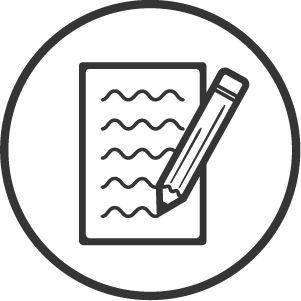 3. Dictado
[Speaker Notes: Comience en la diapositiva número 22.]
[Speaker Notes: Asegúrese de que todos los estudiantes tengan una pizarra donde practicar.

Diga: Ahora, voy a decir un sonido en voz alta. Todos repetirán el sonido y escribirán en su pizarra qué letra corresponde al sonido.
Diga los siguientes sonidos uno por uno: /e/, /a/, /s/, /p/, /m/, /l/, /t/, /o/, /d/, /u/, /i/
Pida a los estudiantes que muestren su pizarra después de cada letra para verificar su respuesta. Repita si es necesario.
Anime a los estudiantes a consultar los Cartelitos de formación de letras para apoyarse al escribir las letras correctamente si es necesario.
Avance a la siguiente diapositiva.]
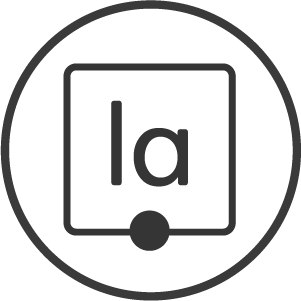 4. Sílabas (CV)
[Speaker Notes: Diga: Vamos a practicar cómo combinar dos letras para formar una sílaba. Diremos cada sílaba que aparece sobre la flecha verde. ¿Listos?
Avance a la siguiente diapositiva.]
ta
[Speaker Notes: Diga: /t/, /a/, ta. 
Repita con los estudiantes.
Avance a la siguiente diapositiva.]
de
[Speaker Notes: Diga: /d/, /e/, de. 
Repita con los estudiantes.
Avance a la siguiente diapositiva.]
da
[Speaker Notes: Diga: /d/, /a/, da. 
Repita con los estudiantes.
Avance a la siguiente diapositiva.]
la
[Speaker Notes: Diga: /l/, /a/, la. 
Repita con los estudiantes.
Avance a la siguiente diapositiva.]
pe
[Speaker Notes: Diga: /p/, /e/, pe. 
Repita con los estudiantes.
Avance a la siguiente diapositiva.]
de
[Speaker Notes: Diga: /d/, /e/, de. 
Repita con los estudiantes.
Avance a la siguiente diapositiva.]
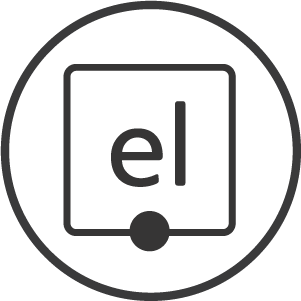 5. Sílabas (VC)
[Speaker Notes: Diga: Vamos a practicar cómo combinar dos letras para formar una sílaba cuando la primera letra es una vocal. Diremos cada sílaba que aparece sobre la flecha verde. ¿Listos?
Avance a la siguiente diapositiva.]
en
[Speaker Notes: Diga: en. 
Pida a los estudiantes que repitan. 
Avance a la siguiente diapositiva.]
es
[Speaker Notes: Diga: es. 
Pida a los estudiantes que repitan. 
Avance a la siguiente diapositiva.]
al
[Speaker Notes: Diga: al. 
Pida a los estudiantes que repitan. 
Avance a la siguiente diapositiva.]
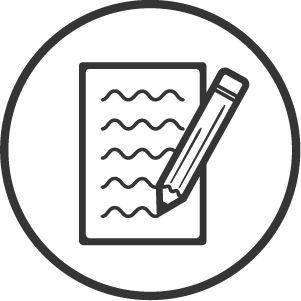 6. Dictado
[Speaker Notes: Avance a la siguiente diapositiva.]
[Speaker Notes: Asegúrese de que todos los estudiantes tengan una pizarra donde practicar.

Diga: Ahora escucha atentamente las sílabas. Escribe las letras que escuchas para formar cada sílaba.
Diga: /d/, /e/, de.
Pida a los estudiantes que muestren su pizarra después de cada sílaba para verificar su respuesta. Repita si es necesario.
Avance a la siguiente diapositiva.]
[Speaker Notes: Diga: /l/, /a/, la.
Pida a los estudiantes que muestren su pizarra después de cada sílaba para verificar su respuesta. Repita si es necesario.
Avance a la siguiente diapositiva.]
[Speaker Notes: Diga: /e/, /s/, es.
Pida a los estudiantes que muestren su pizarra después de cada sílaba para verificar su respuesta. Repita si es necesario.
Avance a la siguiente diapositiva.]
[Speaker Notes: Diga: /e/, /l/, el.
Pida a los estudiantes que muestren su pizarra después de cada sílaba para verificar su respuesta. Repita si es necesario.
Avance a la siguiente diapositiva.]
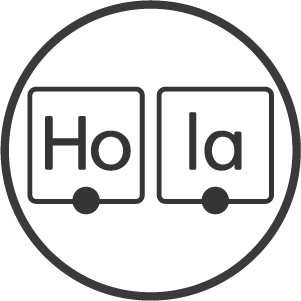 7. Palabras
[Speaker Notes: Diga: Ahora, vamos a leer palabras juntos. Primero, lee parte por parte. Luego une cada parte y lee la palabra completa.]
la
sa
[Speaker Notes: Diga: /sa/, /la/, sala.
Anime los estudiantes a decodificar cada sílaba con usted y luego leer la palabra completa.
Avance a la siguiente diapositiva.]
sala
[Speaker Notes: Diga: sala. 
Anime los estudiantes a leer la palabra completa.
Avance a la siguiente diapositiva.]
te
le
[Speaker Notes: Diga: /te/, /le/, tele.
Anime los estudiantes a decodificar cada sílaba con usted y luego leer la palabra completa.
Avance a la siguiente diapositiva.]
tele
[Speaker Notes: Diga: tele. 
Anime los estudiantes a leer la palabra completa.
Avance a la siguiente diapositiva.]
sa
le
[Speaker Notes: Diga: /sa/, /le/, sale.
Anime los estudiantes a decodificar cada sílaba con usted y luego leer la palabra completa.
Avance a la siguiente diapositiva.]
sale
[Speaker Notes: Diga: sale. 
Anime los estudiantes a leer la palabra completa.
Avance a la siguiente diapositiva.]
te
me
[Speaker Notes: Diga: /te/, /me/, teme.
Anime los estudiantes a decodificar cada sílaba con usted y luego leer la palabra completa.
Avance a la siguiente diapositiva.]
teme
[Speaker Notes: Diga: teme. 
Anime los estudiantes a leer la palabra completa.
Avance a la siguiente diapositiva.]
me
te
[Speaker Notes: Diga: /me/, /te/, mete.
Anime los estudiantes a decodificar cada sílaba con usted y luego leer la palabra completa.
Avance a la siguiente diapositiva.]
mete
[Speaker Notes: Diga: mete. 
Anime los estudiantes a leer la palabra completa.
Avance a la siguiente diapositiva.]
pe
sa
[Speaker Notes: Diga: /pe/, /sa/, pesa.
Anime los estudiantes a decodificar cada sílaba con usted y luego leer la palabra completa.
Avance a la siguiente diapositiva.]
pesa
[Speaker Notes: Diga: pesa. 
Anime los estudiantes a leer la palabra completa.
Avance a la siguiente diapositiva.]
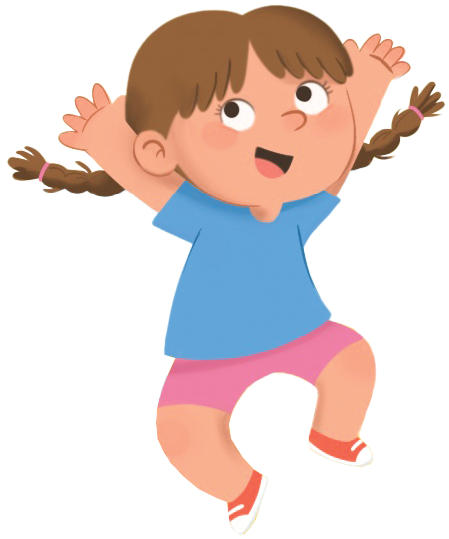 ¡Felicidades!
El día está completo, 
¡excelente trabajo!
Día 2
[Speaker Notes: Diga: ¡Hola, lectores! Hoy vamos a jugar con los sonidos de las palabras y practicar leer y escribir. También leeremos un texto decodificable juntos. ¿Listos?]
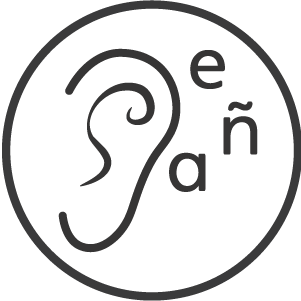 Conciencia fonémica
[Speaker Notes: Avance a la siguiente diapositiva.]
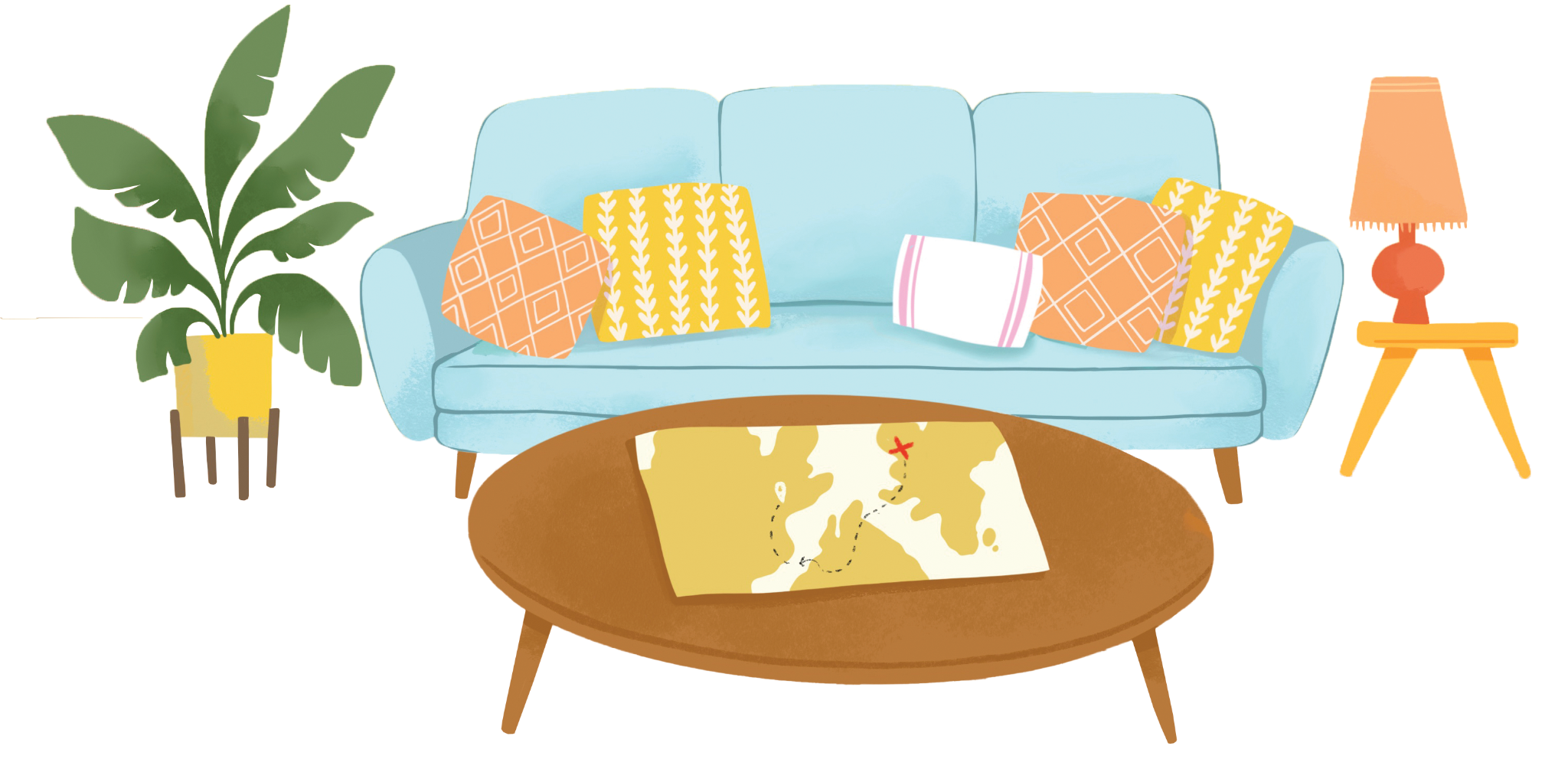 [Speaker Notes: A. Combinar sílabas en palabras
Diga: Vamos a combinar sílabas para formar palabras. 
Modele: Por ejemplo: /sa/, /la/, sala.
Pregunte: ¿Qué palabra formamos con /sa/, /la/? (/sa/, /la/, sala)
Avance a la siguiente diapositiva. 

B. Segmentar palabras en sílabas
Diga: Ahora vamos a separar palabras en sílabas.
Modele: Por ejemplo: sala, /sa/, /la/.
Pregunte: ¿Qué sílabas escuchamos en sala? (sala, /sa/, /la/)
Avance a la siguiente diapositiva.]
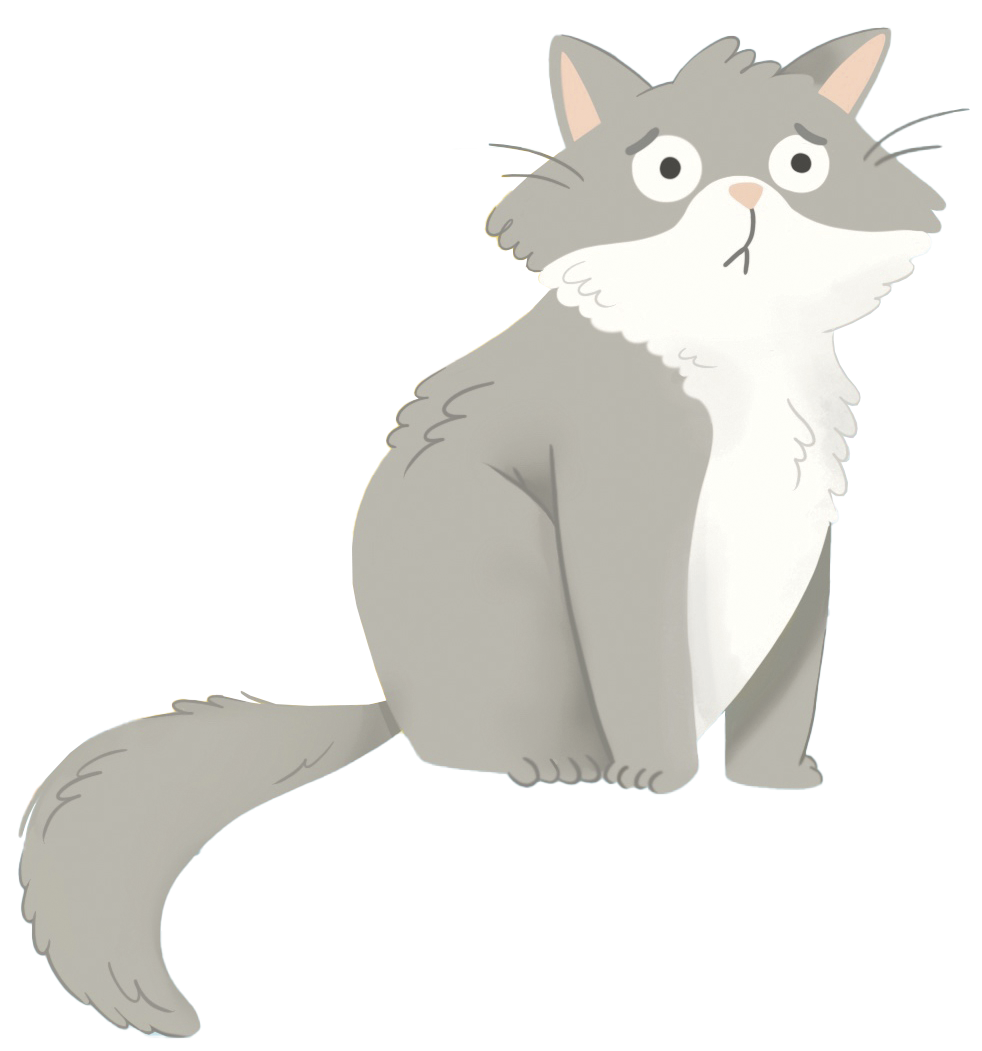 [Speaker Notes: A. Combinar sílabas en palabras
Pregunte: ¿Qué palabra formamos con /te/, /me/? (/te/, /me/, teme)
Avance a la siguiente diapositiva. 

B. Segmentar palabras en sílabas
Pregunte: ¿Qué sílabas escuchamos en teme? (teme, /te/, /me/)
Avance a la siguiente diapositiva.]
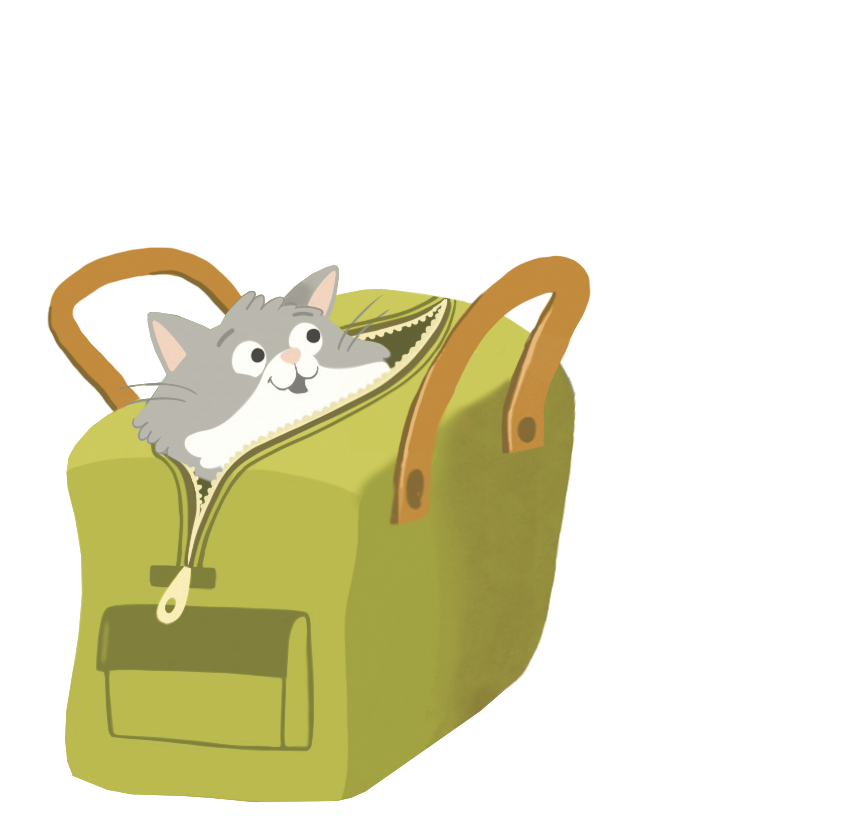 [Speaker Notes: A. Combinar sílabas en palabras
Pregunte: ¿Qué palabra formamos con /me/, /te/? (/me/, /te/, mete)
Avance a la siguiente diapositiva. 

B. Segmentar palabras en sílabas
Pregunte: ¿Qué sílabas escuchamos en mete? (mete, /me/, /te/)
Avance a la siguiente diapositiva.]
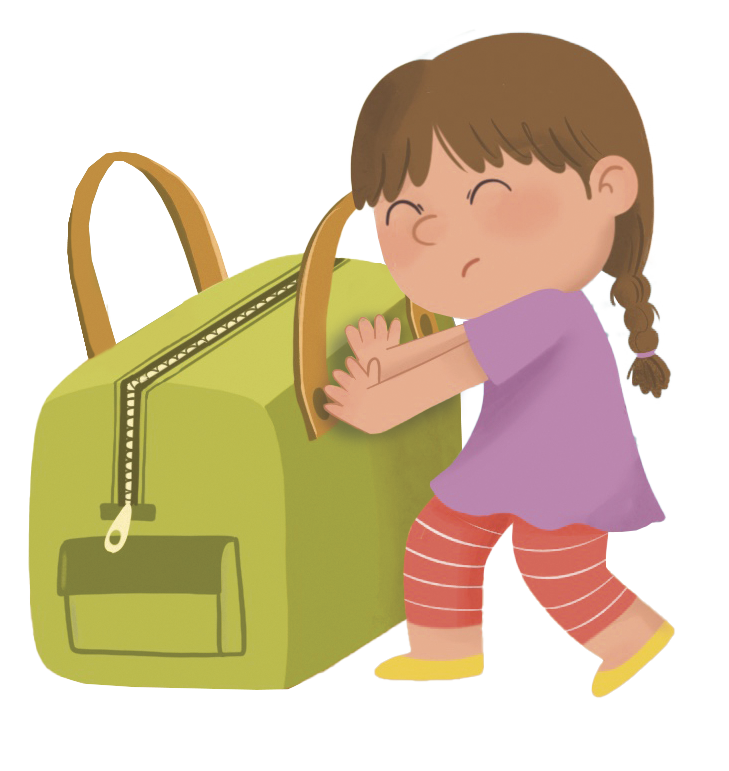 [Speaker Notes: A. Combinar sílabas en palabras
Pregunte: ¿Qué palabra formamos con /pe/, /sa/? (/pe/, /sa/, pesa)
Avance a la siguiente diapositiva. 

B. Segmentar palabras en sílabas
Pregunte: ¿Qué sílabas escuchamos en pesa? (pesa, /pe/, /sa/)
Avance a la siguiente diapositiva.]
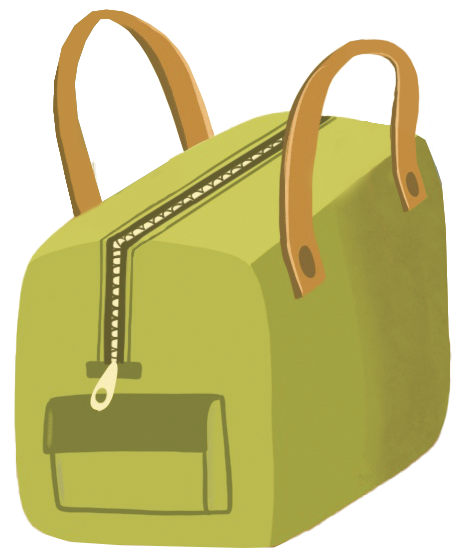 [Speaker Notes: A. Combinar sílabas en palabras
Pregunte: ¿Qué palabra formamos con /ma/, /le/, /ta/? (/ma/, /le/, /ta/, maleta)
Avance a la siguiente diapositiva. 

B. Segmentar palabras en sílabas
Pregunte: ¿Qué sílabas escuchamos en maleta? (maleta, /ma/, /le/, /ta/)
Avance a la siguiente diapositiva.]
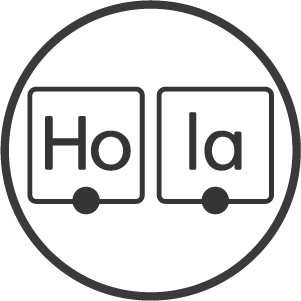 8. Palabras
[Speaker Notes: Diga: Leamos estas palabras juntos parte por parte; luego, completas. Algunas comienzan con consonante y otras con vocal.]
Pe
pe
[Speaker Notes: Diga: /pe/, /pe/, Pepe.
Anime los estudiantes a decodificar cada sílaba con usted y luego leer la palabra completa.
Avance a la siguiente diapositiva.]
Pepe
[Speaker Notes: Diga: Pepe. 
Anime los estudiantes a leer la palabra completa.
Avance a la siguiente diapositiva.]
sa
la
[Speaker Notes: Diga: /sa/, /la/, sala.
Anime los estudiantes a decodificar cada sílaba con usted y luego leer la palabra completa.
Avance a la siguiente diapositiva.]
sala
[Speaker Notes: Diga: sala. 
Anime los estudiantes a leer la palabra completa.
Avance a la siguiente diapositiva.]
ma
má
[Speaker Notes: Diga: /ma/, /má/, mamá.
Anime los estudiantes a decodificar cada sílaba con usted y luego leer la palabra completa.
Avance a la siguiente diapositiva.]
mamá
[Speaker Notes: Diga: mamá. 
Anime los estudiantes a leer la palabra completa.
Avance a la siguiente diapositiva.]
te
le
[Speaker Notes: Diga: /te/, /le/, tele.
Anime los estudiantes a decodificar cada sílaba con usted y luego leer la palabra completa.
Avance a la siguiente diapositiva.]
tele
[Speaker Notes: Diga: tele. 
Anime los estudiantes a leer la palabra completa.
Avance a la siguiente diapositiva.]
ma
la
[Speaker Notes: Diga: /ma/, /la/, mala.
Anime los estudiantes a decodificar cada sílaba con usted y luego leer la palabra completa.
Avance a la siguiente diapositiva.]
mala
[Speaker Notes: Diga: mala. 
Anime los estudiantes a leer la palabra completa.
Avance a la siguiente diapositiva.]
ma
le
ta
[Speaker Notes: Diga: /ma/, /le/, /ta/, maleta.
Anime los estudiantes a decodificar cada sílaba con usted y luego leer la palabra completa.
Avance a la siguiente diapositiva.]
maleta
[Speaker Notes: Diga: maleta. 
Anime los estudiantes a leer la palabra completa.
Avance a la siguiente diapositiva.]
A
le
[Speaker Notes: Diga: /a/, /le/, Ale.
Anime los estudiantes a decodificar cada sílaba con usted y luego leer la palabra completa.
Avance a la siguiente diapositiva.]
Ale
[Speaker Notes: Diga: Ale. 
Anime los estudiantes a leer la palabra completa.
Avance a la siguiente diapositiva.]
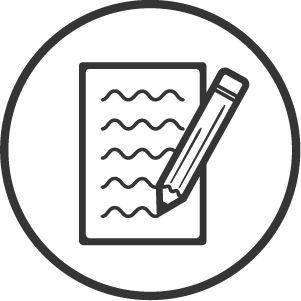 9. Dictado
[Speaker Notes: Avance a la siguiente diapositiva.]
[Speaker Notes: Asegúrese de que todos los estudiantes tengan una pizarra donde practicar.

Diga: Ahora escucha atentamente mientras digo una palabra. Piensa en las letras que escuchas y en qué grafema corresponde al sonido que escuchas. Escucha la sílaba, luego cada sonido y finalmente toda la palabra.
Diga: en, /e/, /n/, en. ¿Cuántos sonidos tiene la palabra? (2) /e/, /n/. El primer sonido /e/. El segundo sonido /n/, ¿cuántos sonidos tiene? (2) /e/, /n/. En, /e/, /n/.
Pida a los estudiantes que muestren su pizarra después de cada letra para verificar su respuesta. Repita si es necesario.
Consulte la Guía con indicaciones para retroalimentación correctiva para apoyarse al proporcionar retroalimentación a los estudiantes según sus necesidades. 
Avance a la siguiente diapositiva.]
[Speaker Notes: Diga: Ahora escucha atentamente mientras digo una palabra. Piensa en las letras que escuchas y en qué grafema corresponde al sonido que escuchas. Escucha la sílaba, luego cada sonido y finalmente toda la palabra.
Diga: es, /e/, /s/, es. ¿Cuántos sonidos tiene la palabra? (2) /e/, /s/. El primer sonido /e/. El segundo sonido /s/, ¿cuántos sonidos tiene? (2) /e/, /s/. Es, /e/, /s/.
Pida a los estudiantes que muestren su pizarra después de cada letra para verificar su respuesta. Repita si es necesario.
Consulte la Guía con indicaciones para retroalimentación correctiva para apoyarse al proporcionar retroalimentación a los estudiantes según sus necesidades. 
Avance a la siguiente diapositiva.]
[Speaker Notes: Diga: Ahora escucha atentamente mientras digo una palabra. Piensa en las letras que escuchas y en qué grafema corresponde al sonido que escuchas. Escucha la sílaba, luego cada sonido y finalmente toda la palabra.
Diga: teme, /te/, /me/, teme. ¿Cuántas sílabas tiene la palabra? (2) /te/, /me/. La primera sílaba /te/, ¿cuántos sonidos tiene? (2), /t/, /e/. La segunda sílaba /me/, ¿cuántos sonidos tiene? (2) /m/, /e/. Teme, /t/, /e/, /m/, /e/.
Pida a los estudiantes que muestren su pizarra después de cada letra para verificar su respuesta. Repita si es necesario.
Consulte la Guía con indicaciones para retroalimentación correctiva para apoyarse al proporcionar retroalimentación a los estudiantes según sus necesidades. 
Avance a la siguiente diapositiva.]
[Speaker Notes: Diga: Ahora escucha atentamente mientras digo una palabra. Piensa en las letras que escuchas y en qué grafema corresponde al sonido que escuchas. Escucha la sílaba, luego cada sonido y finalmente toda la palabra.
Diga: sala, /sa/, /la/, sala. ¿Cuántas sílabas tiene la palabra? (2) /sa/, /la/. La primera sílaba /sa/, ¿cuántos sonidos tiene? (2), /s/, /a/. La segunda sílaba /la/, ¿cuántos sonidos tiene? (2) /l/, /a/. Sala, /s/, /a/, /l/, /a/.
Pida a los estudiantes que muestren su pizarra después de cada letra para verificar su respuesta. Repita si es necesario.
Consulte la Guía con indicaciones para retroalimentación correctiva para apoyarse al proporcionar retroalimentación a los estudiantes según sus necesidades. 
Avance a la siguiente diapositiva.]
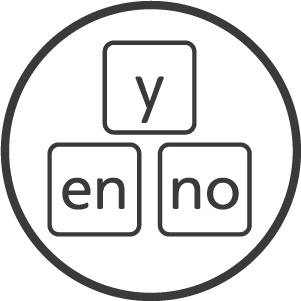 10. Palabras de alta frecuencia
[Speaker Notes: Diga: Ahora vamos a leer palabras de alta frecuencia. Estas son palabras que vemos todo el tiempo y que podemos leer rápidamente. Vamos a leer estas palabras juntos.
Avance a la siguiente diapositiva.]
en
[Speaker Notes: Diga: en.
Diga lentamente cada palabra junto con los estudiantes.
Avance a la siguiente diapositiva.]
la
[Speaker Notes: Diga: la.
Diga lentamente cada palabra junto con los estudiantes.
Avance a la siguiente diapositiva.]
es
[Speaker Notes: Diga: es.
Diga lentamente cada palabra junto con los estudiantes.
Avance a la siguiente diapositiva.]
de
[Speaker Notes: Diga: de.
Diga lentamente cada palabra junto con los estudiantes.
Avance a la siguiente diapositiva.]
es
tá
[Speaker Notes: Diga: está.
Diga lentamente cada palabra junto con los estudiantes.
Avance a la siguiente diapositiva.]
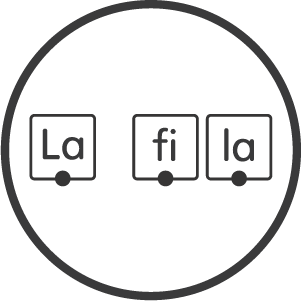 11. Oraciones
[Speaker Notes: Diga: Ahora vamos a leer oraciones. Asegúrate de prestar atención a la puntuación y la entonación de tu voz. Primero las vamos a leer despacio y luego con más fluidez. 
Avance a la siguiente diapositiva.]
Pepe  le  teme  a   la   tele.
[Speaker Notes: Primero lea la oración despacio junto con los estudiantes y luego repitan la oración con fluidez.  
Diga: Pepe le teme a la tele. 
Pida a los estudiantes que repitan con usted. 
Dé clic para indicar la palabra.
Avance a la siguiente diapositiva.]
Pepe  se  mete  en  la 

maleta  de  Ema.
[Speaker Notes: Primero lea la oración despacio junto con los estudiantes y luego repitan la oración con fluidez.  
Diga: Pepe se mete en la maleta de Ema. 
Pida a los estudiantes que repitan con usted. 
Dé clic para indicar la palabra.
Avance a la siguiente diapositiva.]
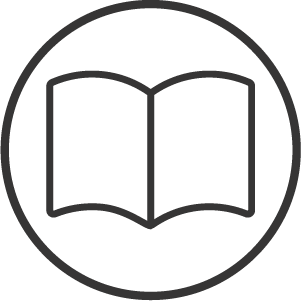 12. Lectura compartida
[Speaker Notes: Diga: Ahora vamos a leer juntos este cuento llamado ¡Es Ale! Ale sale en la tele, pero Pepe le teme a la tele. 
Avance a la diapositiva número 90.]
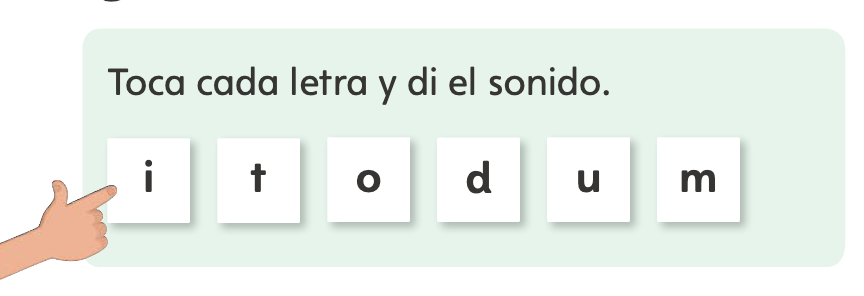 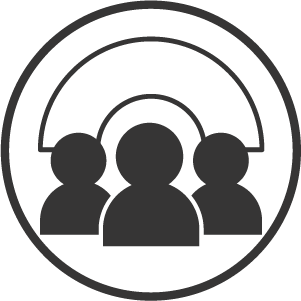 [Speaker Notes: Diga: Antes de comenzar a leer, vamos a prepararnos para los tipos de palabras que encontraremos en este cuento. ¿Listos? Todos nuestros libros tienen esta sección, que nos ayudará a practicar los sonidos de las palabras y estar preparados para leer. Recuerda estar atento al ícono, que te indicará cuándo es tu turno para ayudarme a leer. ¡También puedes leer todo el tiempo si puedes hacerlo! Ahora, comencemos. 
Diga: Vamos a practicar y leer cada letra juntos. 
Avance a la siguiente diapositiva.]
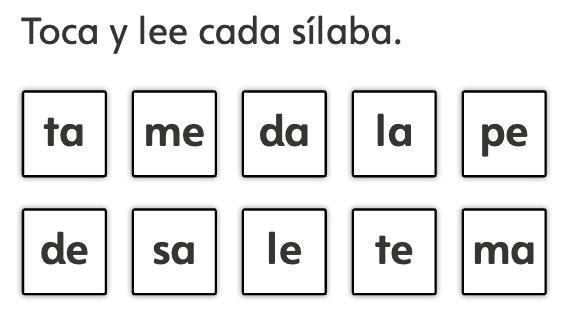 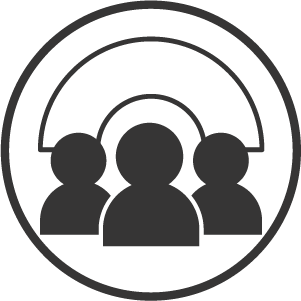 [Speaker Notes: Diga: Vamos a tocar y leer cada sílaba juntos. 
Lea cada sílaba una por una con los estudiantes. 
Avance a la siguiente diapositiva.]
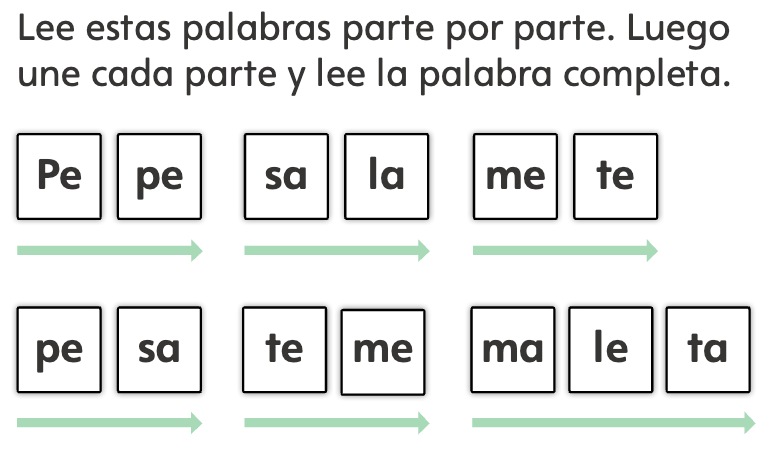 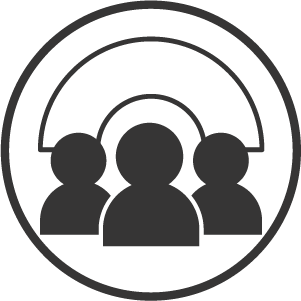 [Speaker Notes: Diga: Ahora vamos a leer cada palabra parte por parte y luego vamos a unir cada parte para leer la palabra completa. 
Lea cada sílaba una por una y luego siga la flecha para leer la palabra completa. Pida a los estudiantes que repitan con usted. 
Avance a la siguiente diapositiva.]
¡Es Ale!
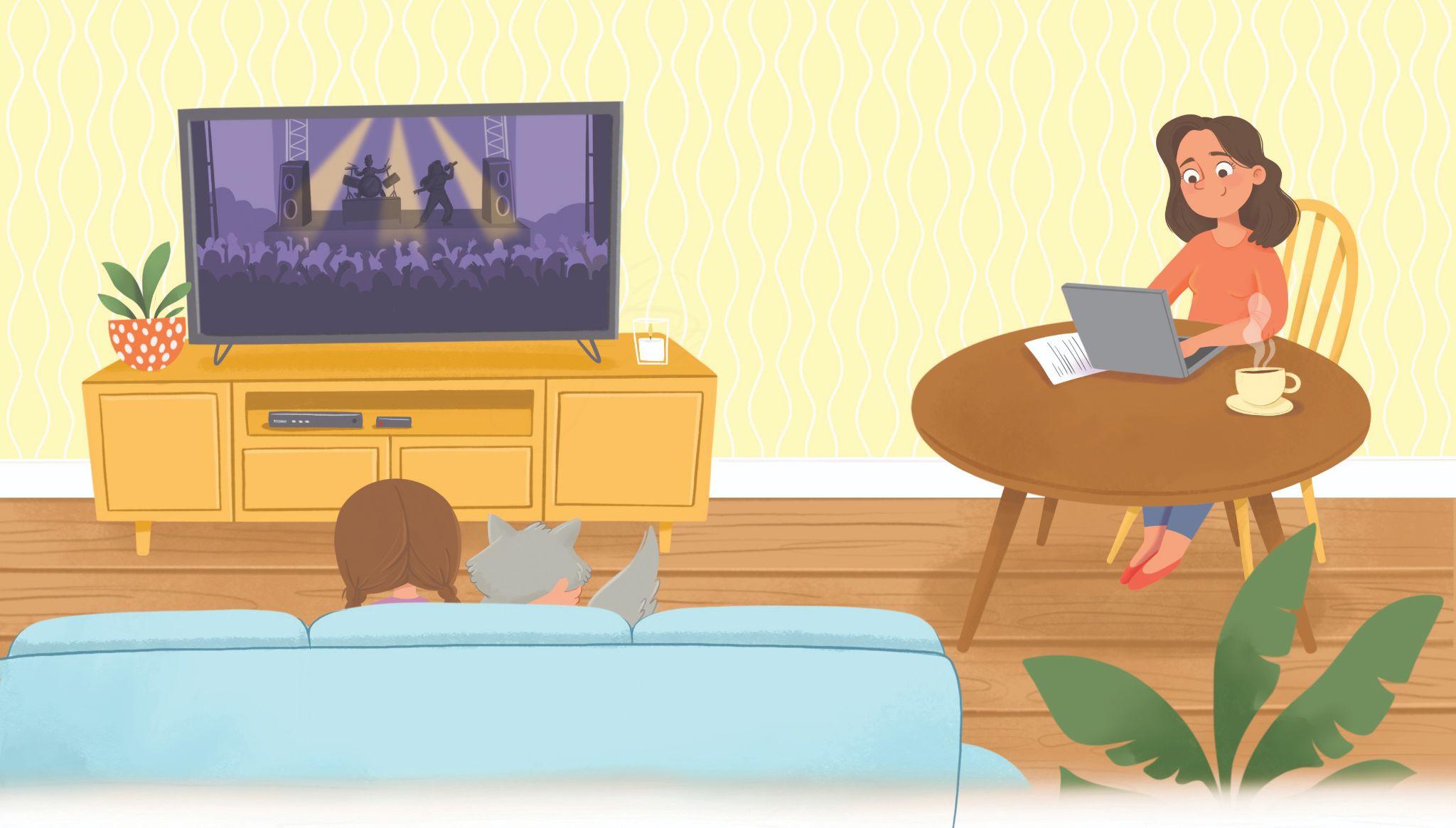 Ema está en la sala.
Pepe está en la sala.
La tele está en la sala.
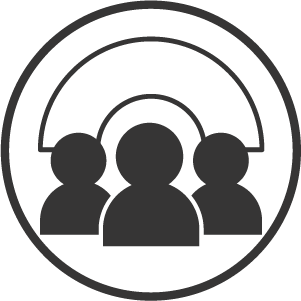 [Speaker Notes: Diga: Recuerda estar atento al ícono, que te indicará cuándo es tu turno para ayudarme a leer. ¡También puedes leer todo el tiempo si puedes hacerlo! Ahora, comencemos. 
Lea el texto con los estudiantes. Lea con fluidez y entonación. 
Dé clic para mostrar el texto parte por parte. 
Apoye a los estudiantes según sus necesidades. 
Avance a la siguiente diapositiva.]
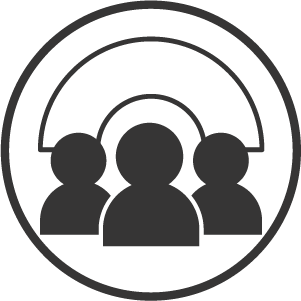 Ale sale en la tele.
—¡Es Ale! —dice mamá.
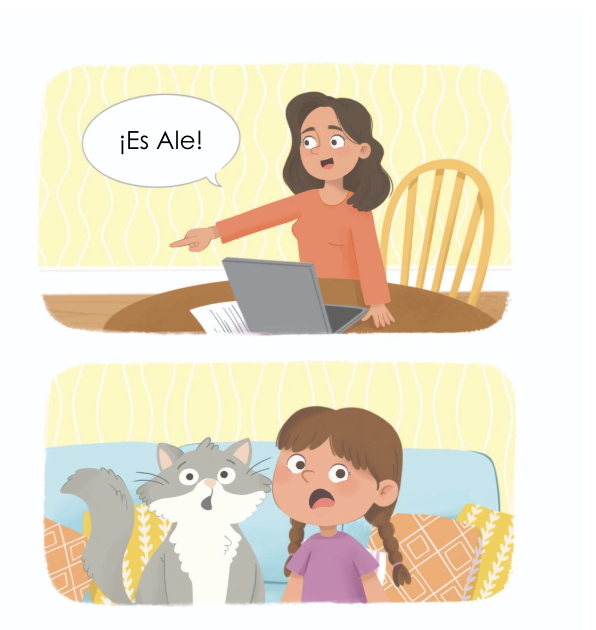 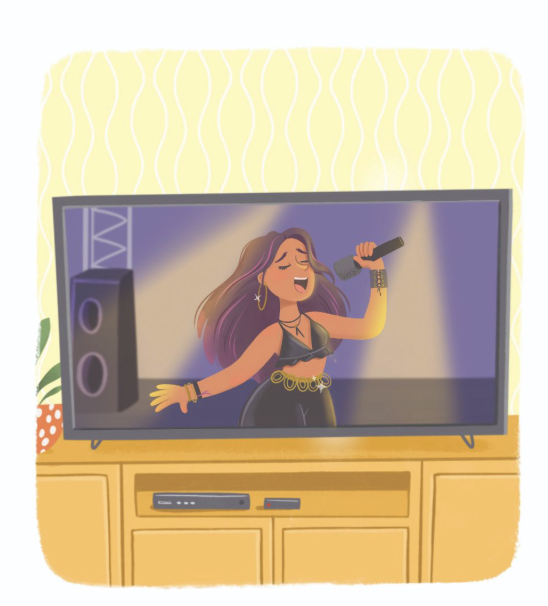 [Speaker Notes: Lea el texto con los estudiantes. Lea con fluidez y entonación. 
Dé clic para mostrar el texto parte por parte. 
Avance a la siguiente diapositiva.]
Pepe le teme 
a la tele…
Pepe se mete en la maleta de Ema.
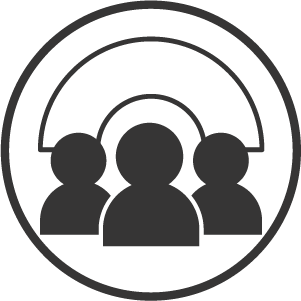 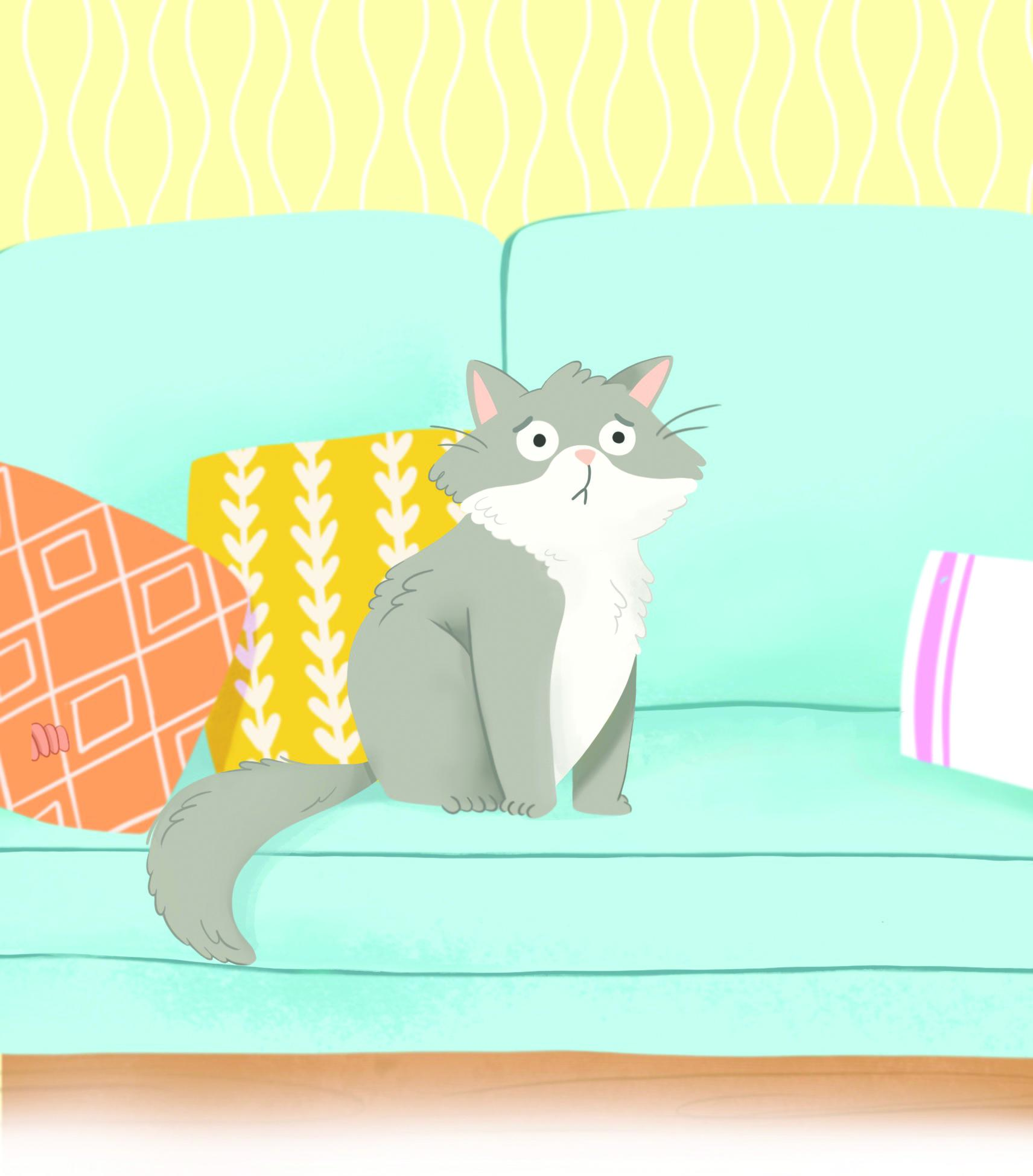 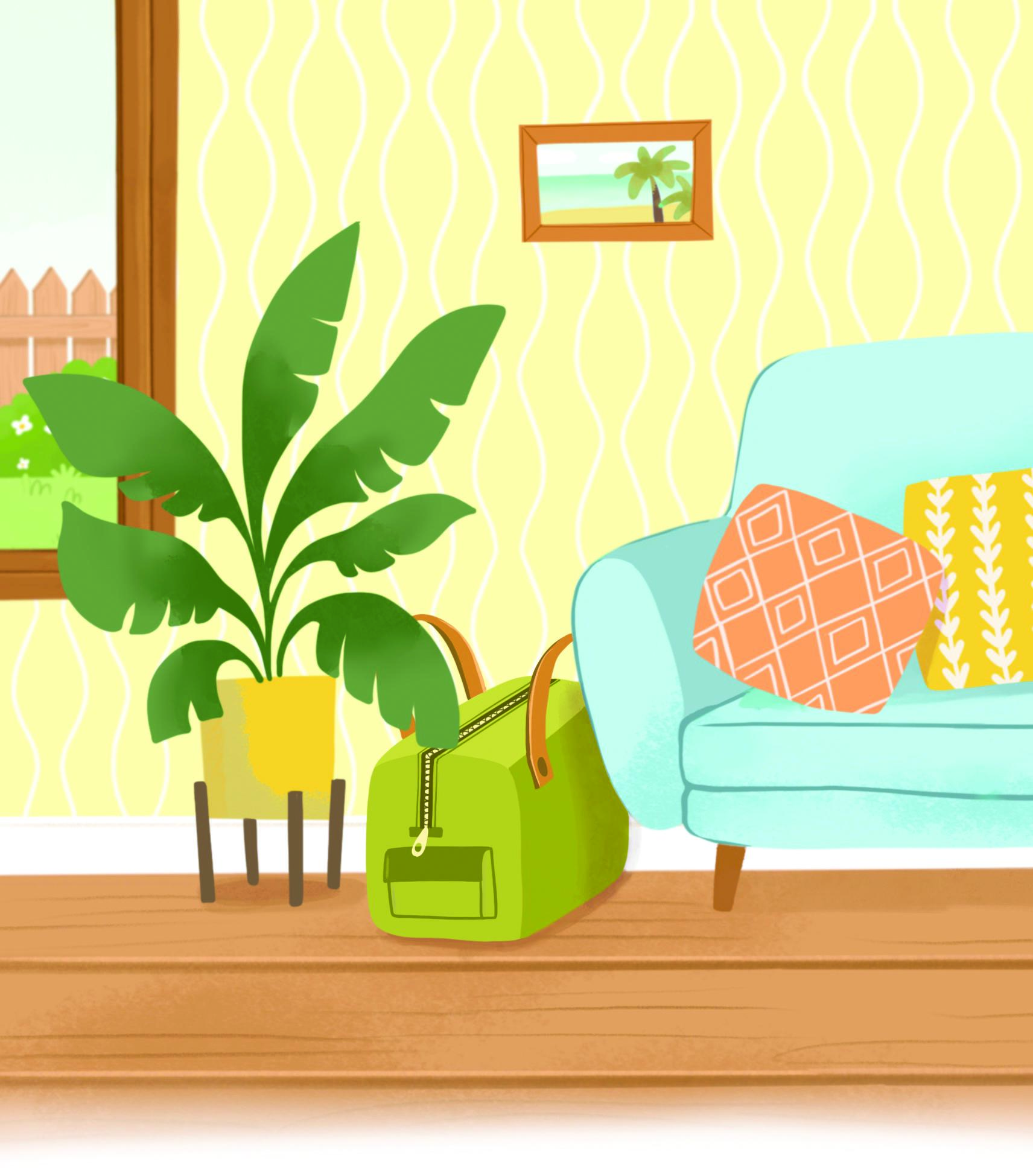 [Speaker Notes: Lea el texto con los estudiantes. Lea con fluidez y entonación. 
Dé clic para mostrar el texto parte por parte. 
Avance a la siguiente diapositiva.]
¡La maleta pesa!
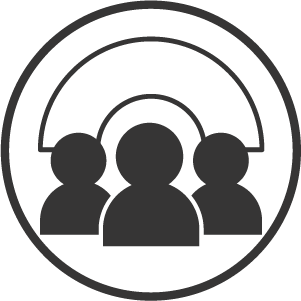 ¡Es Pepe!
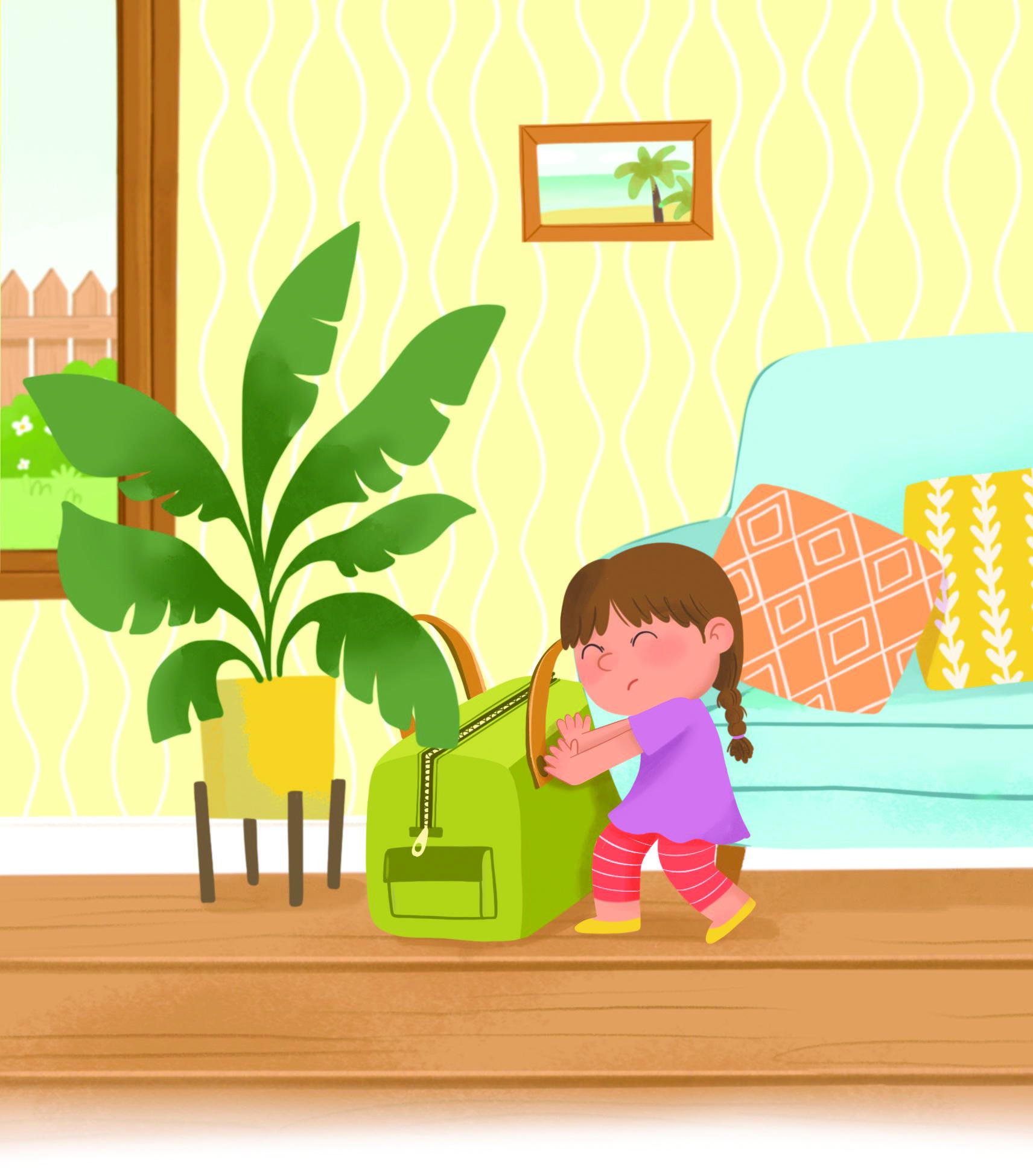 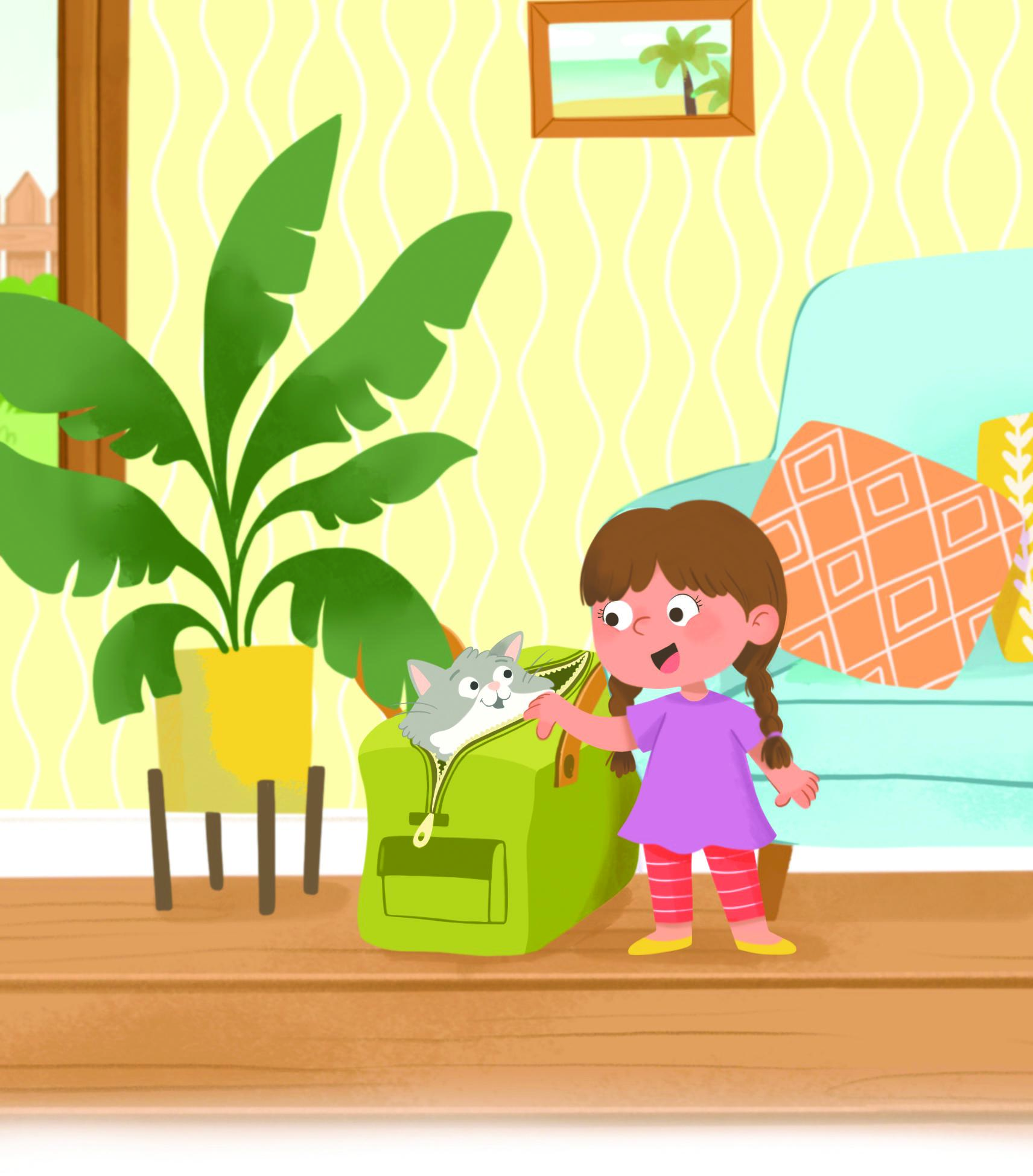 [Speaker Notes: Lea el texto con los estudiantes. Lea con fluidez y entonación. 
Dé clic para mostrar el texto parte por parte. 

Termine la lectura compartida y diga: Gira tu cuerpo y dile a tu pareja: ¿por qué piensas que Pepe le teme a la tele? Puedes usar el marco de oración: Yo pienso que Pepe le teme a la tele porque _________.
Pida a los estudiantes que compartan sus ideas con un compañero.]